JavaFX
Adding JSR-223 Scripting Language ooRexx to the JavaFX WebView Control.
Maximilian Wannemacher
Progress Update
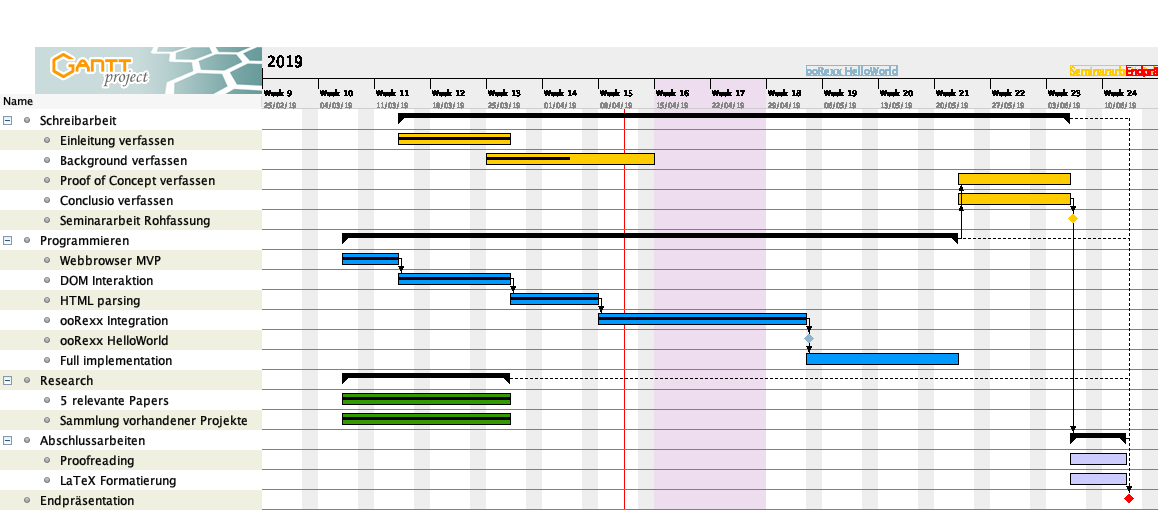